青岛版五年级数学下册
关注环境
分数加减法(二)
WWW.PPT818.COM
教学目标
1.计算异分母分数加、减法时，要先通分，再按同分母分数加减法进行计算。
2.熟练掌握异分母分数的加减法则。
油菜
蘑菇
大蒜
大蒜
小麦
六村五社一家农户去年秋季主要农作物种植情况
油菜
蘑菇
大蒜
小麦
六村五社一家农户去年秋季主要农作物种植情况0
油菜和蘑菇的面积共占了这家主要农作物面积的几分之几？
种植小麦的面积多还是蘑菇多？多多少？
（    ）
（     ）
磨家镇六村五社一家农户去年秋季主要农作物种植情况
油菜
蘑菇
大蒜
小麦
+
=
=
=
+
+
=
=
+
+
=
+
=
=
+
我能计算异分母加法啦！
种植小麦的面积多还是蘑菇多？多多少？
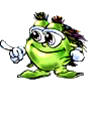 想一想
通过对异分母加、减计算方法的探究，你有什么体会？
计算异分母分数加、减法时：
要先通分，再按同分母分数加减法进行计算。
（1）分数单位不同，不能直接加、减。
（2）要把异分母分数转化成同分母分数。
本课小结
1.计算异分母分数加、减法时，要先通分，再按同分母分数加减法进行计算。
2.分数单位不同，不能直接加、减。
3.要把异分母分数转化成同分母分数。